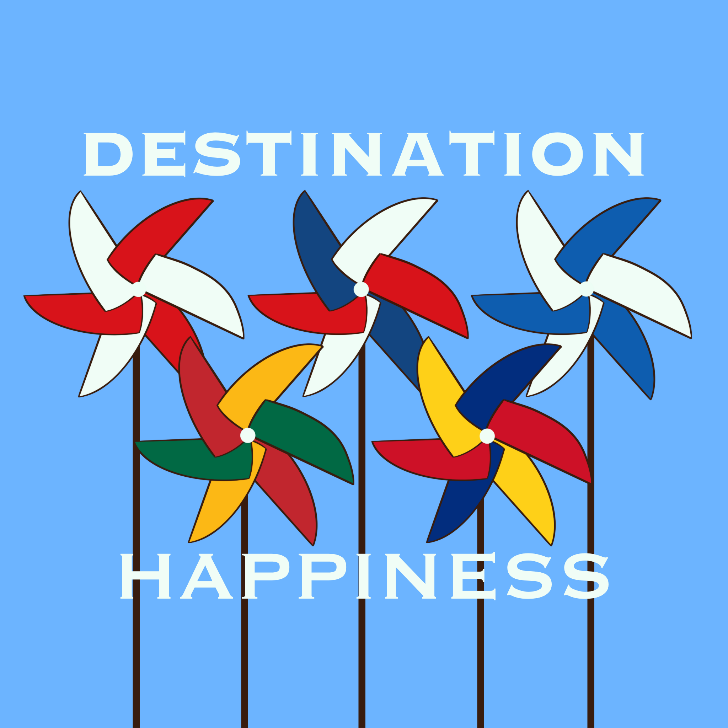 Pollution
Presented 
by
Daniele Beleckyte
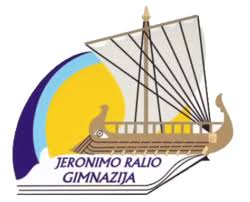 2021
What is pollution?
Pollution is the introduction of harmful materials into the environment. These harmful materials are called pollutants. Pollutants can be natural, such as volcanic ash. They can also be created by human activity, such as trash or runoff produced by factories. Pollutants damage the quality of air, water, and land. It is a Global problem.
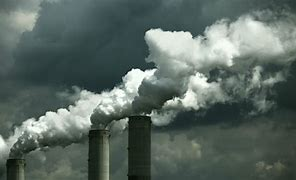 Types of pollution
Air pollution
Water pollution
Soil contamination
Noise pollution
Plastic pollution
Radioactive contamination
Light pollution
Thermal pollution
Visual pollution
Littering
Air pollution
Air pollution refers to the release of pollutants like toxic gases, biological molecules, and particulate matter into the atmosphere.
Water pollution
The contamination of water bodies likes lakes, rivers, ponds, aquifers, etc., by pollutants is called water pollution.
Soil contamination
When the soil of an area is contaminated, it leads to soil pollution or land degradation.
Noise pollution
When the environment is filled with unnecessary or unpleasant sounds that are harmful to animals and plants, it is called noise pollution.
Plastic pollution
Plastic pollution is caused by plastic accumulation in the environment.
Radioactive contamination
When radioactive substances are present in areas where their presence is undesirable or unintended, it results in radioactive contamination.
Light pollution
The pollution of the night environment by anthropogenic light is known as light pollution.
Thermal pollution
An induced change in the temperature of large volumes of water causes thermal pollution.
Visual pollution
When human activity installs ugly barriers to this vision of open and clutter-free landscapes, it is called visual pollution.
Littering
When waste products generated by humans is not disposed of properly, it is called littering.
Consequences of pollution
Causes harm to health
Ozone layer depletion
Damage to Ecosystems
Causes acid rain
Extinction of animal or plant species
Causes Greenhouse effect
Poor air quality
Climate change and Global warming
Extreme weather conditions
Mutations
What does pollution do to our health?
It can cause:
respiratory diseases (bronchitis, asthma, etc.)
Dermatological diseases
Cardiovascular (heart &/or blood vessel) diseases
Hygiene problems and bacteria, that can lead to viruses and epidemics
Children's development disorders and neurological damage
Genetic mutations
Allergic reactions
Different types of cancer
Notorious pollution example
The biggest radiation contamination ever happened on April 26, 1986 when the Chernobyl nuclear power plant’s core went into meltdown, killing 31 people and releasing 100 times more radiation than the atom bombs dropped on Japan. Even more radioactivity remains trapped within the plant.
From 1992 to 2002 in Belarus, Russia and Ukraine more than 6000 cases of thyroid cancer were diagnosed among children and adolescents, mainly due to contaminated milk. The 19-mile exclusion zone around the plant remains uninhabitable.
https://youtu.be/LnEQHbtQoUM
How to prevent pollution
Stop Smoking
Stop smoking or don't throw your butts on the ground. Cigarette butts contain extremely toxic soluble chemicals. One butt thrown on the ground can remain for up to 25 years, leaking chemicals like arsenic, ammonia, acetone, benzene and other into the environment.
Use Eco-Friendly Transportation
Drive an electric or hybrid car, or at least choose one that uses unleaded gasoline.
Keep your car in good running condition to avoid emissions.
Share a ride or carpool.
Choose to walk or ride a bicycle whenever possible.
Dispose of Waste Responsibly
Never use open fires to dispose of waste, especially chemicals and plastic.
Solid waste management: reduce, reuse, and recycle.
Choose Renewable Sources of Energy
Consider investing in solar panels or other renewable energy sources for your home or business.
Avoid Disrupting the Ecosystem
Plant more trees. They clean the air, provide oxygen, and beautify your surroundings.
Say a big "NO" to pesticides and GMOs (genetically modified organisms).
Create things that would help prevent pollution
For example:  Amsterdam has a bubble barrier set up in a canal, it’s a pipe that, you lower into a body of water blow through a hole at one end of the pipe and it causes bubbles, that cause pollutants to float to the surface of the water, making it easier to take out.
There is also Vienna Convention for the Protection of the Ozone Layer
And the Kyoto protocol - An agreement on global warming reached by the United Nations Conference on Climate Change in Kyoto, Japan, in 1997. The major industrial nations pledged to reduce their emissions of greenhouse gases between 2008 and 2012.
Sources:
https://www.nationalgeographic.org/encyclopedia/pollution/

https://www.allianz.com/en/press/extra/knowledge/environment/100818-20-pollution-disasters-past-present-and-future.html

https://sciencing.com/causes-destruction-ecosystem-5594776.html

https://www.worldatlas.com/articles/how-many-types-of-pollution-are-there